marginální kultury andské oblasti

cacicazgos
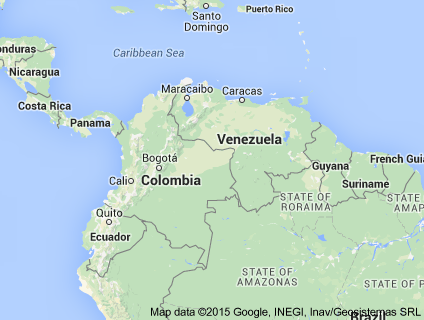 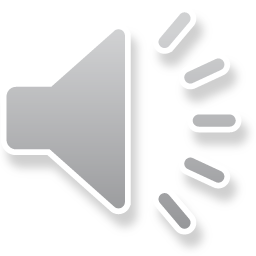 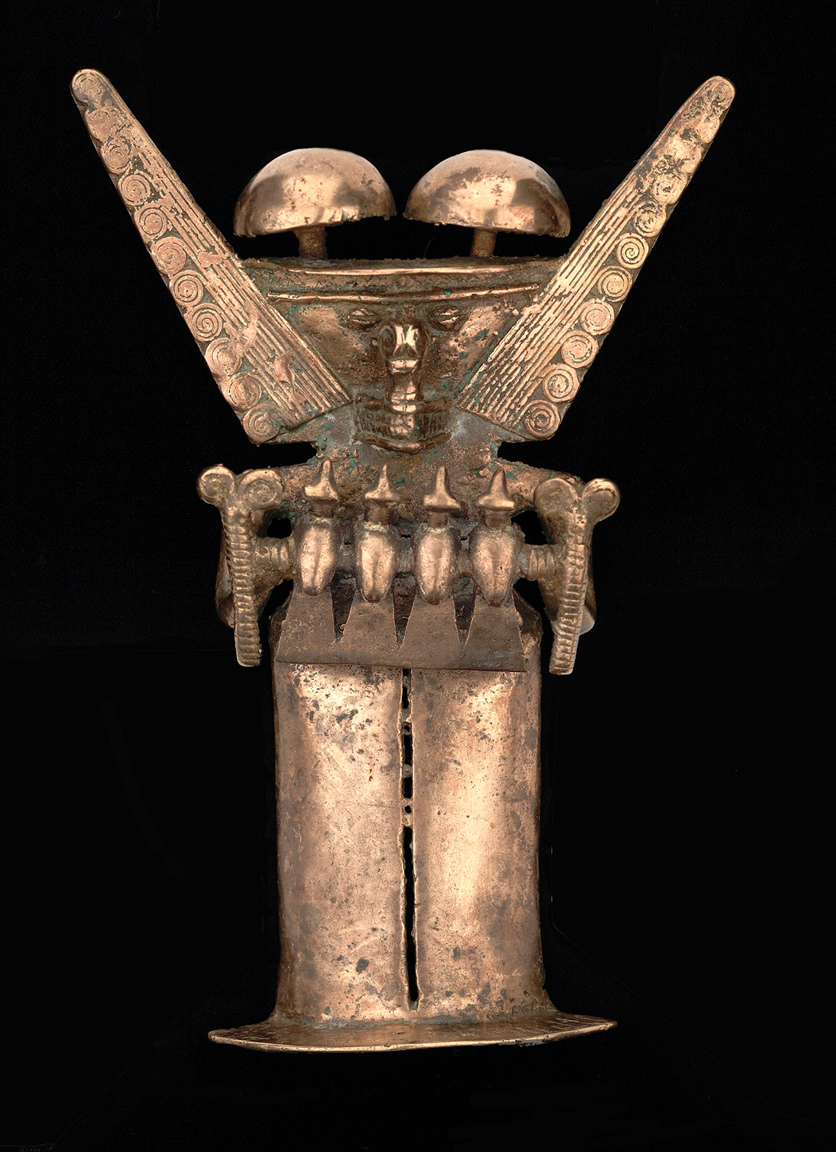 dariénský přívěšek (Darién pendant)
technika „ztraceného vosku“
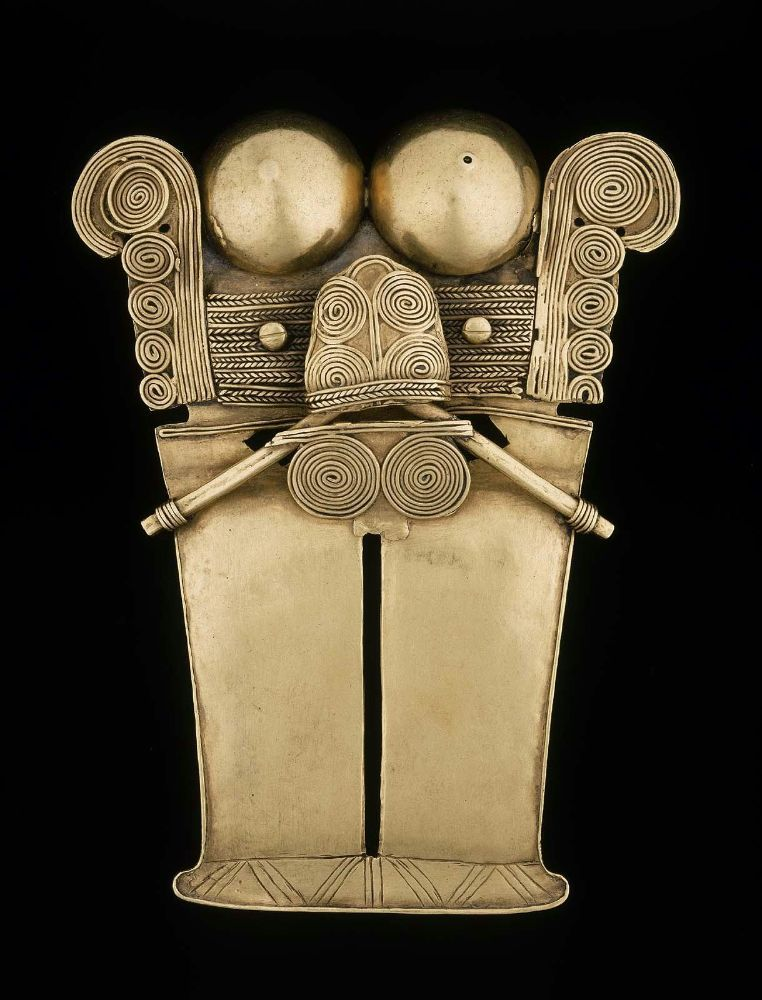 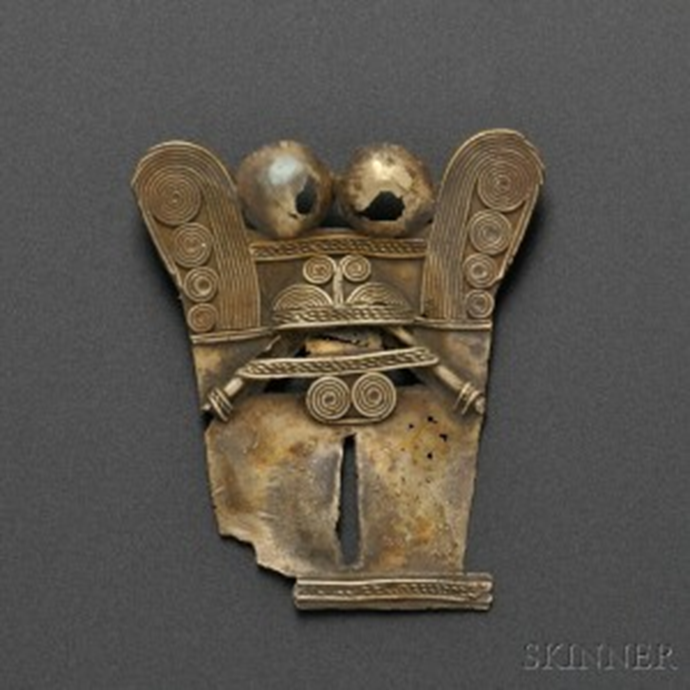 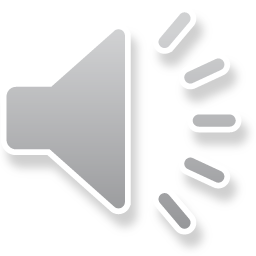 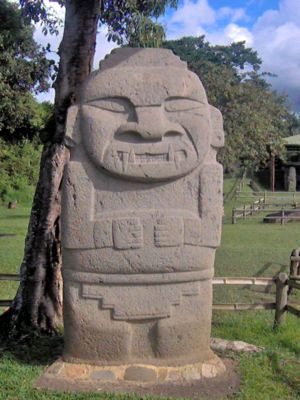 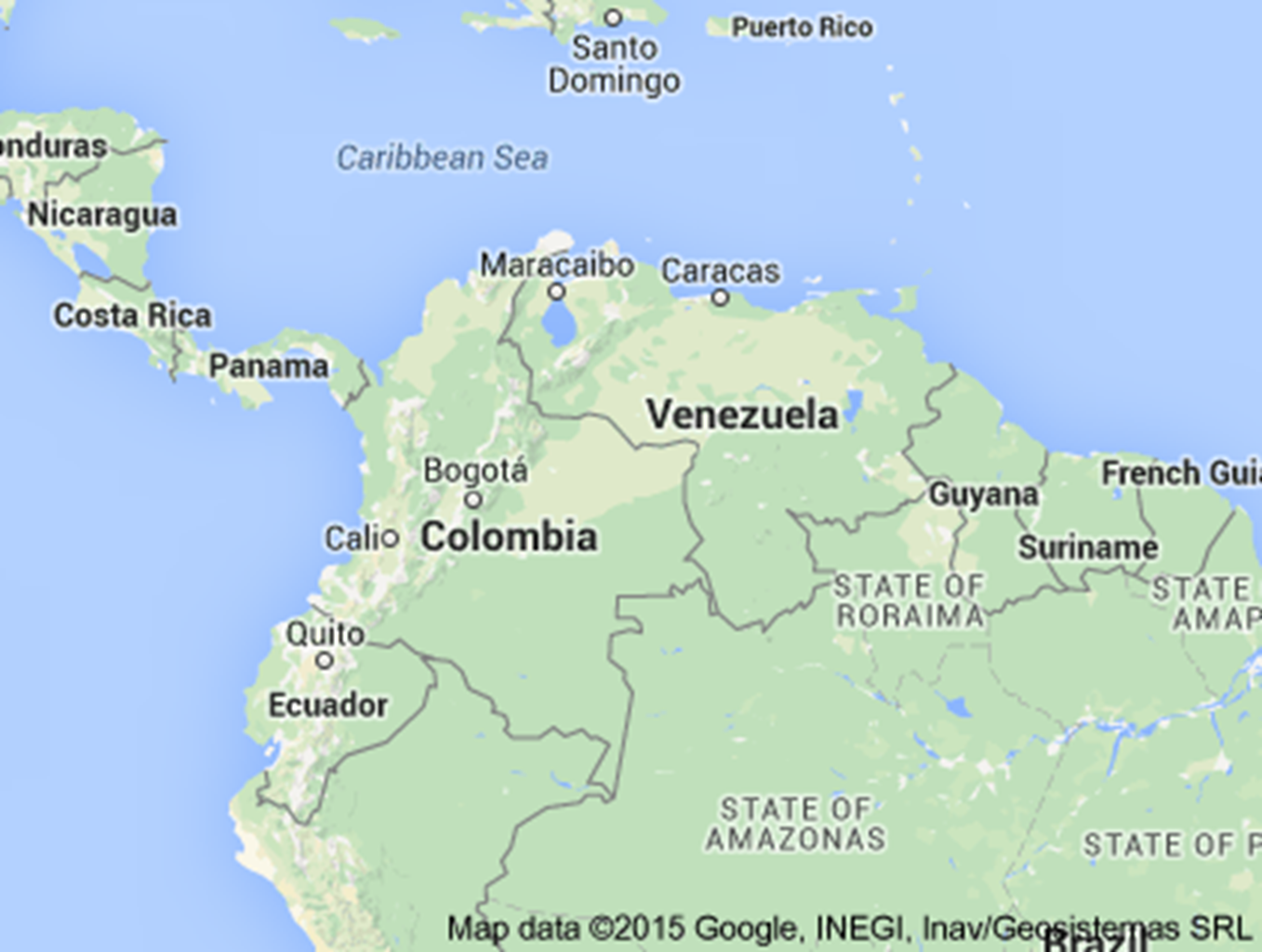 San Agustín
(3. stol. před - 10. stol. n.l.)
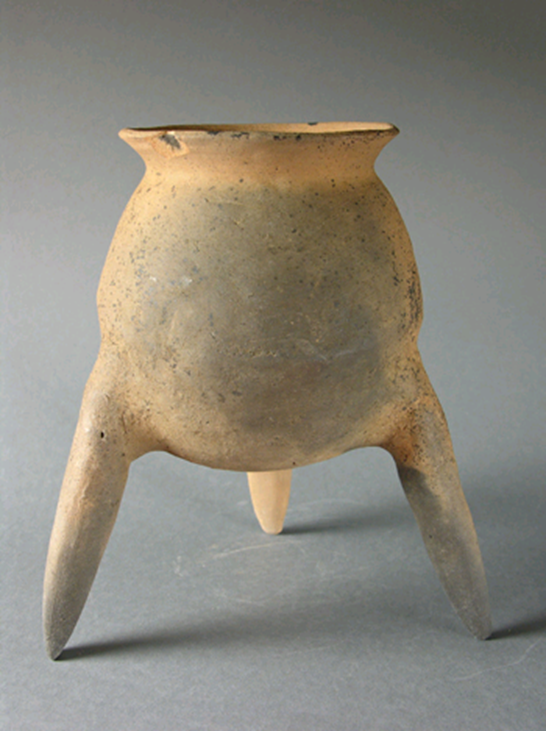 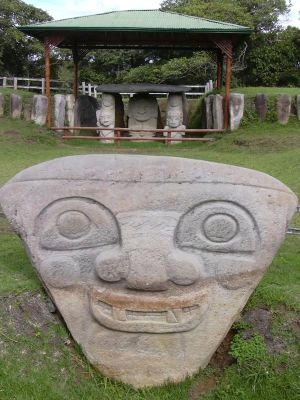 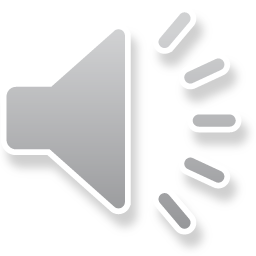 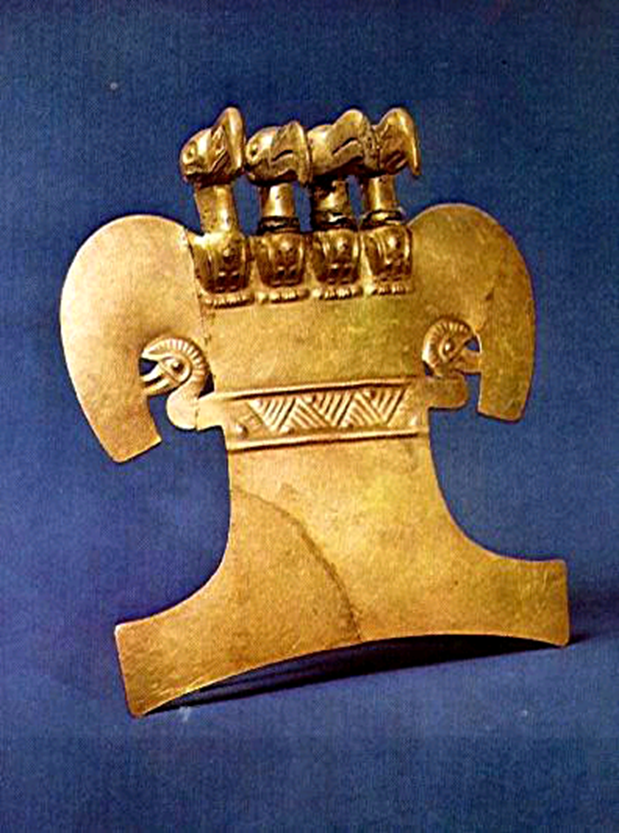 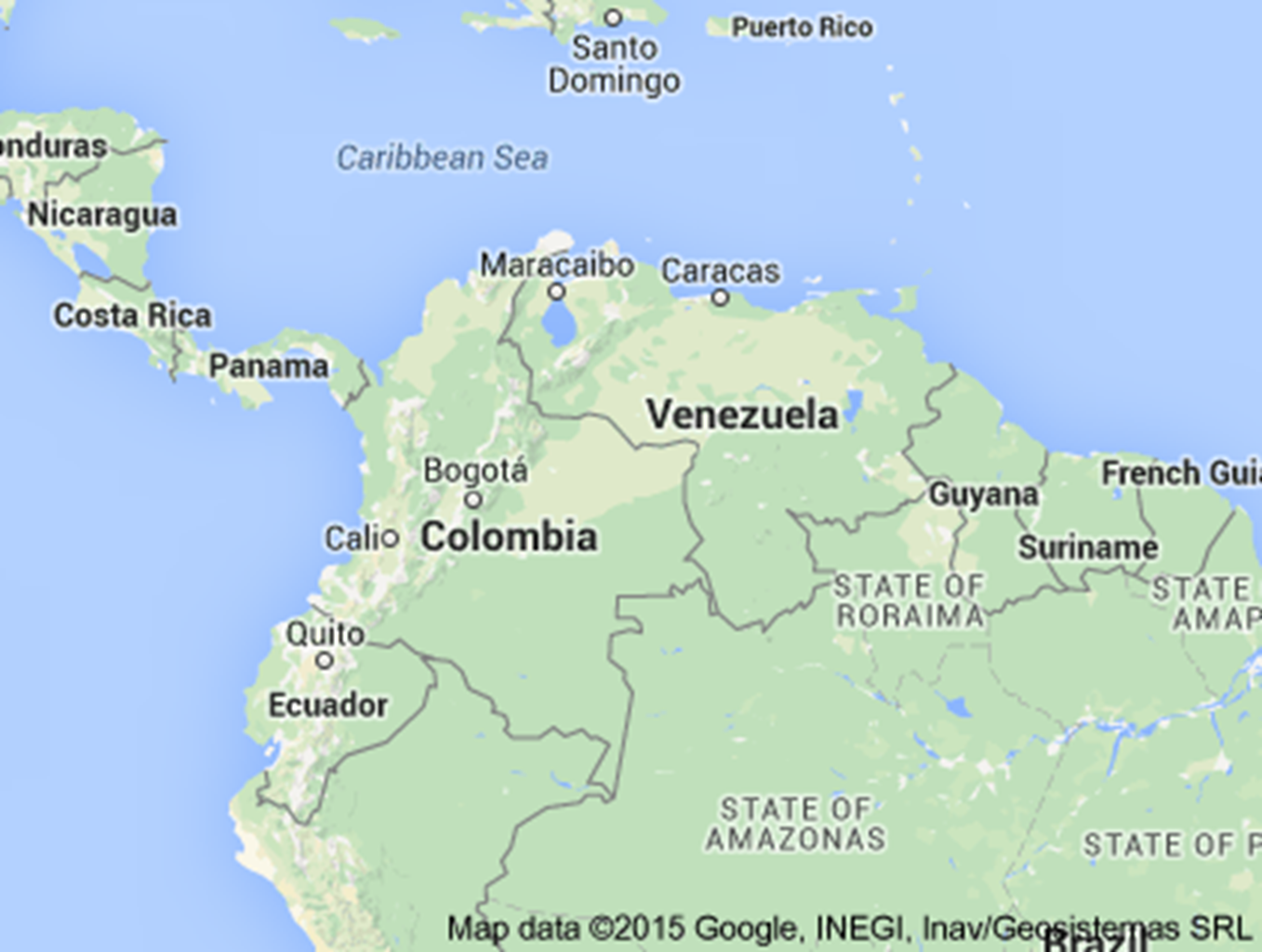 Quimbaya
(1. - 10. stol. n.l.)
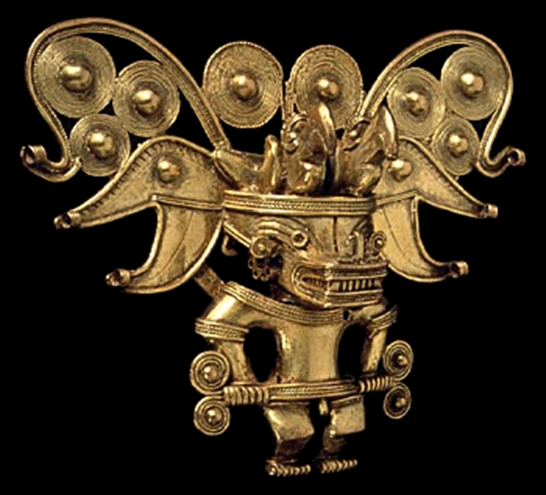 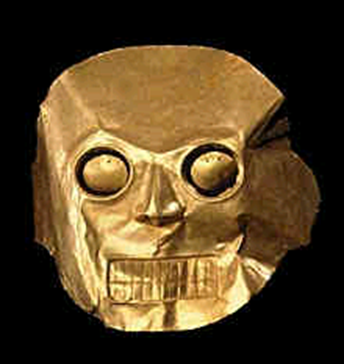 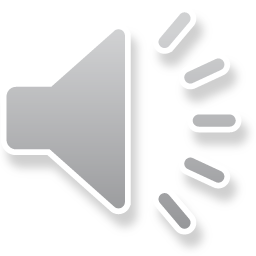 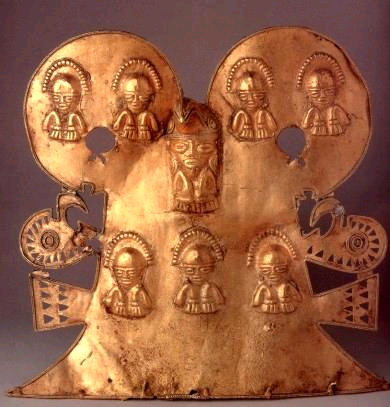 Chibcha - Muisca
bogota - zipa  
El Rey Dorado
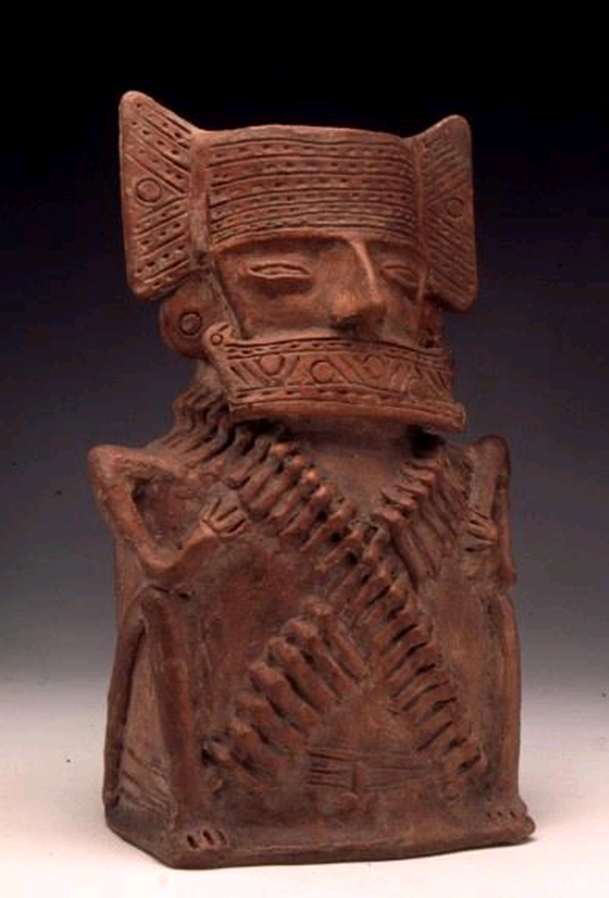 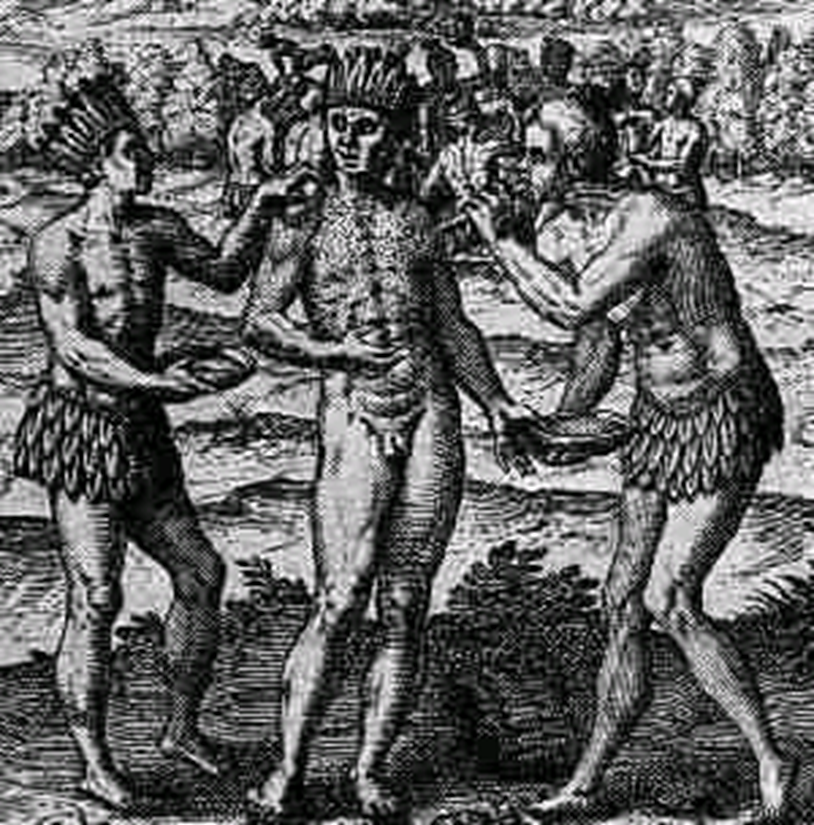 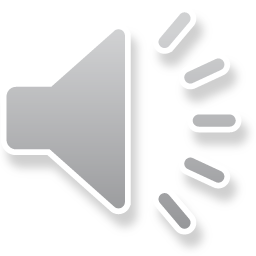